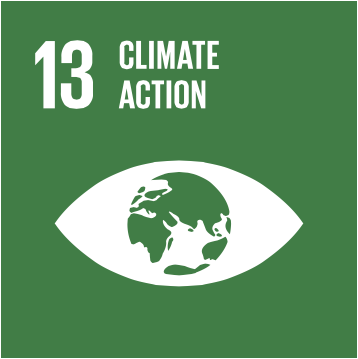 Estimation of Carbon Footprint in Schools & Creation of Low Carbon Campus Plans Kerala, India
Prof. (Dr.) C.K. Peethambaran
Director
Centre for Innovation in Science and Social Action (CISSA)
Headquarters of RCE Thiruvananthapuram
Kerala,  India 
http://www.cissa.co.in/
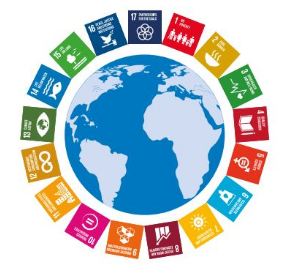 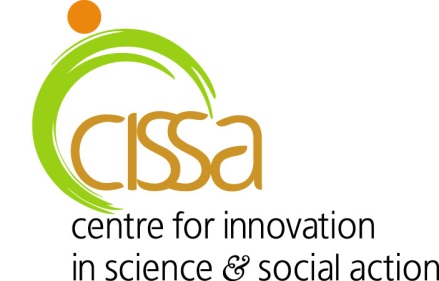 Multiple Stakeholder Participation
Implemented by
Supported by
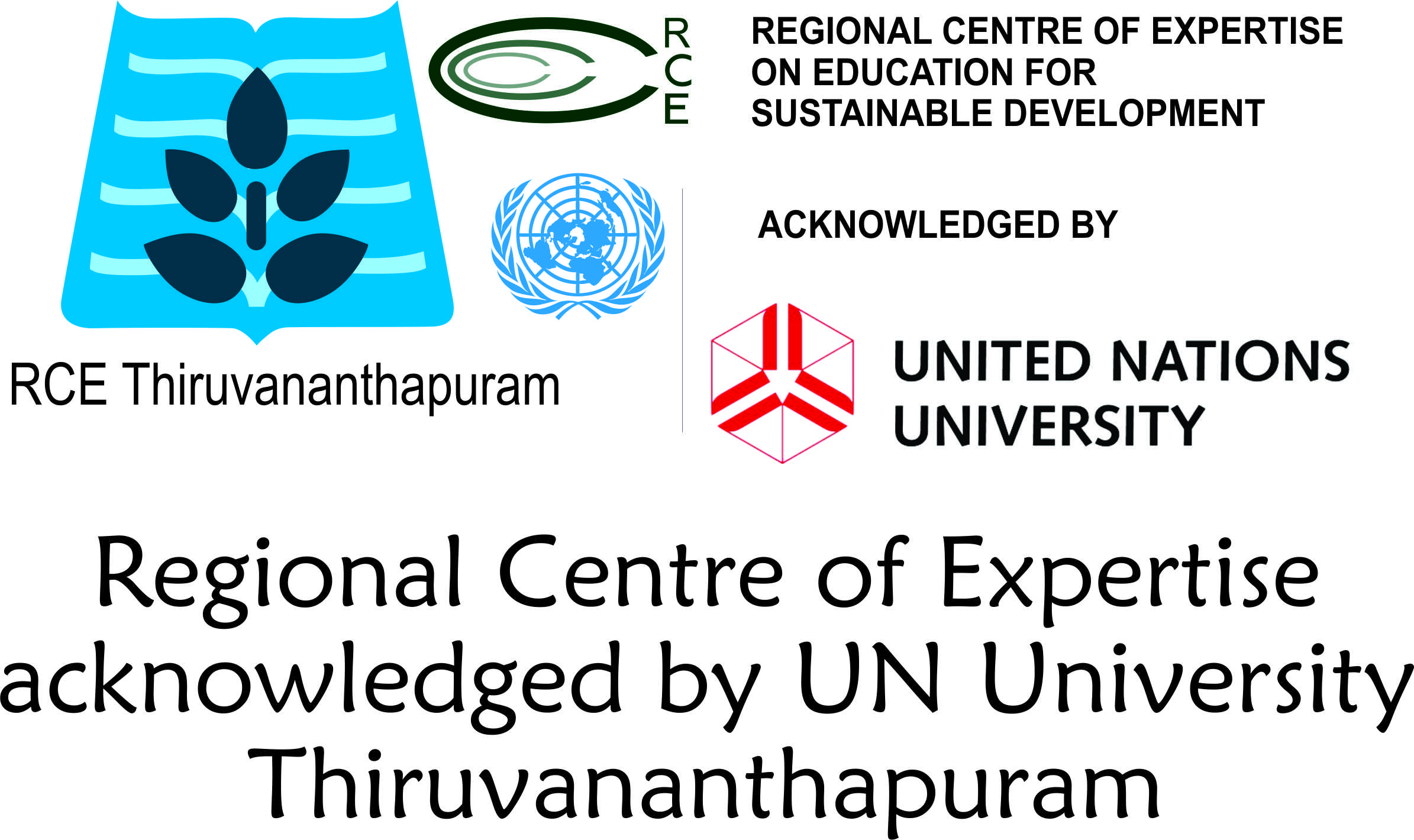 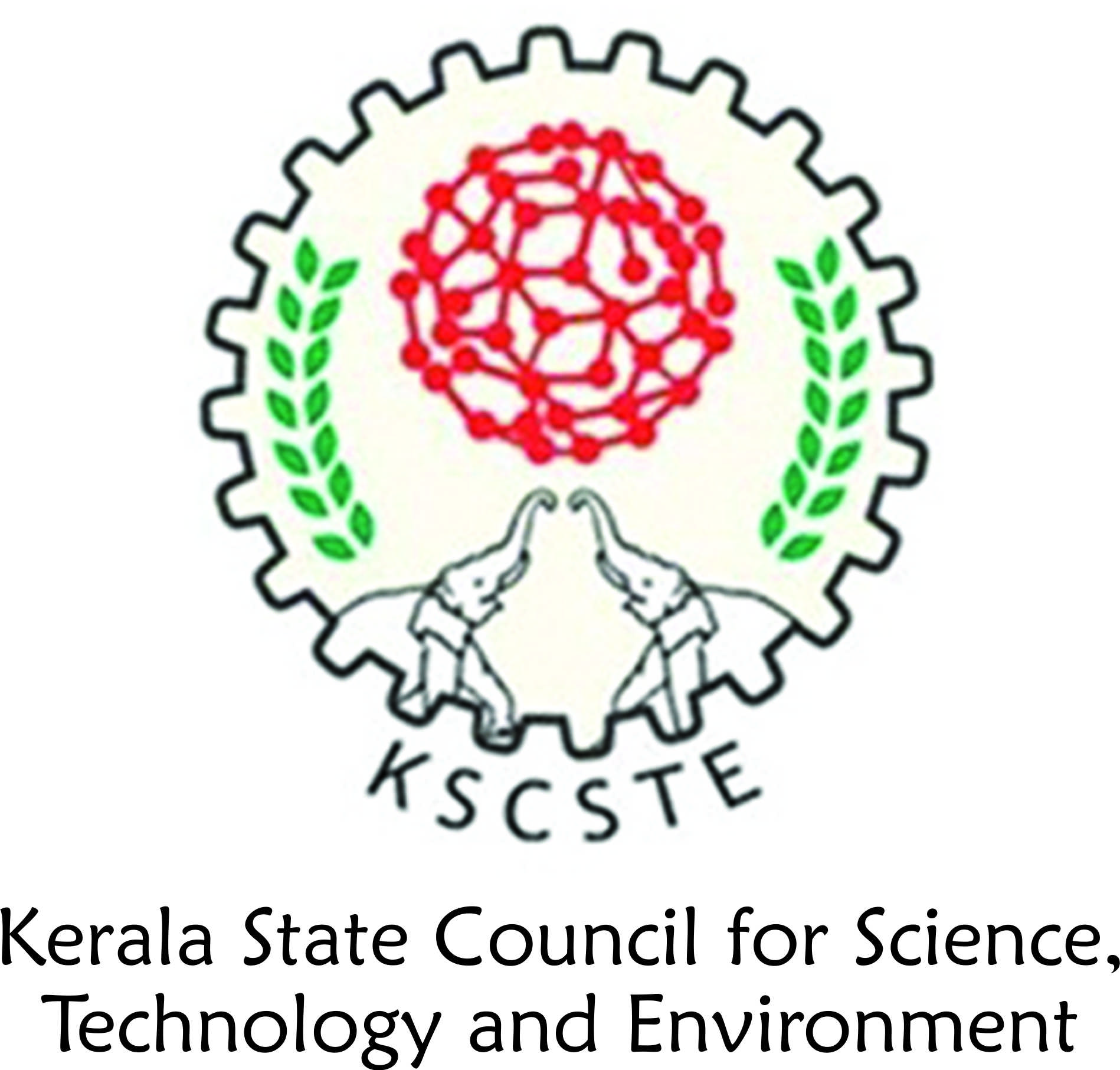 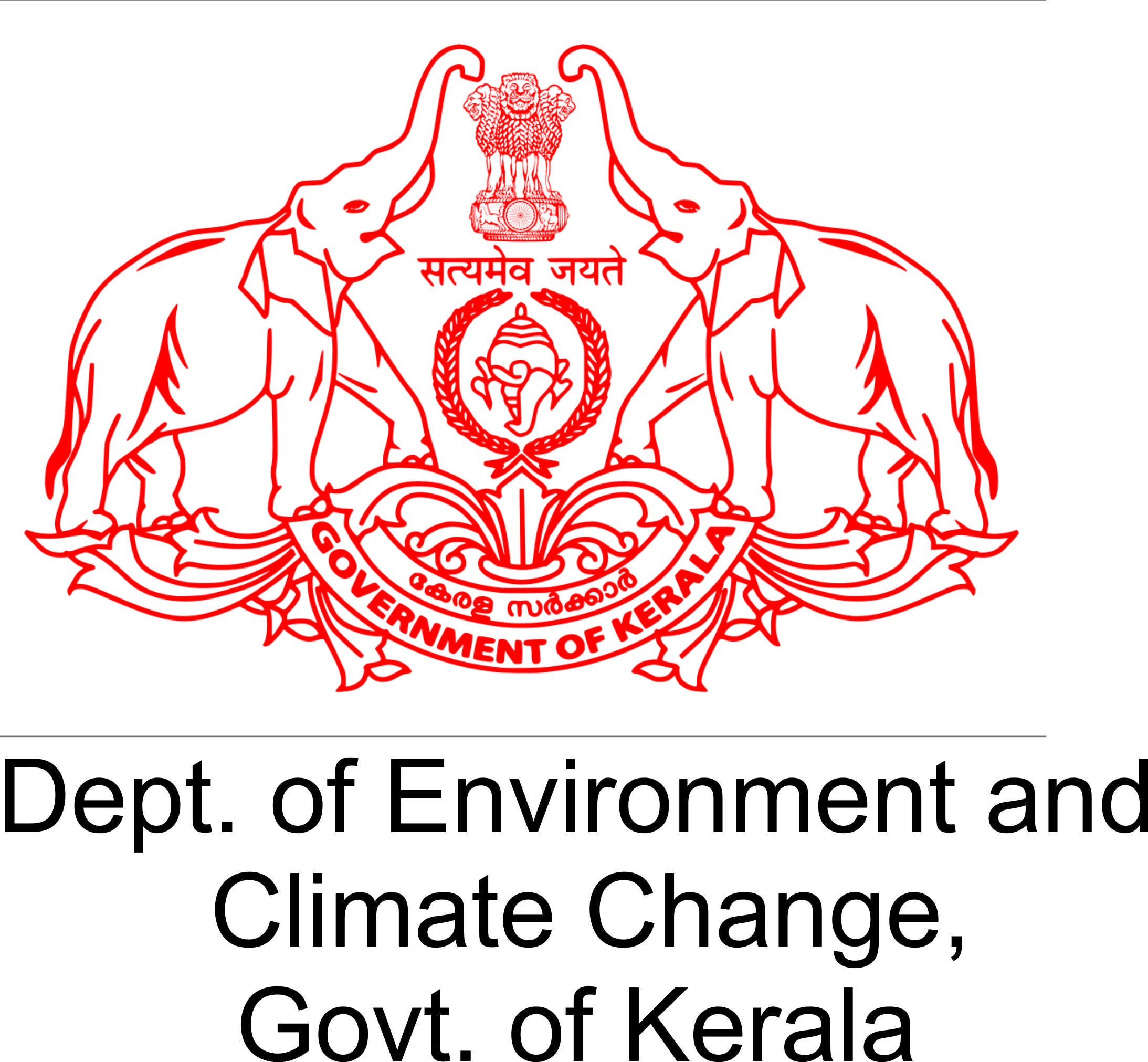 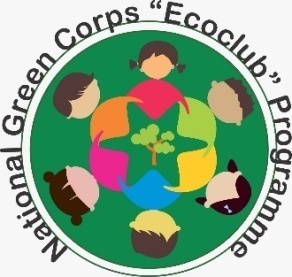 13 Schools
(11 Government schools & 2 Private schools from Rural and Urban area)
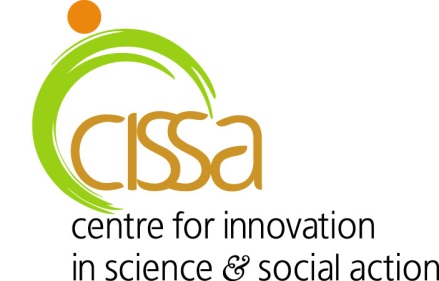 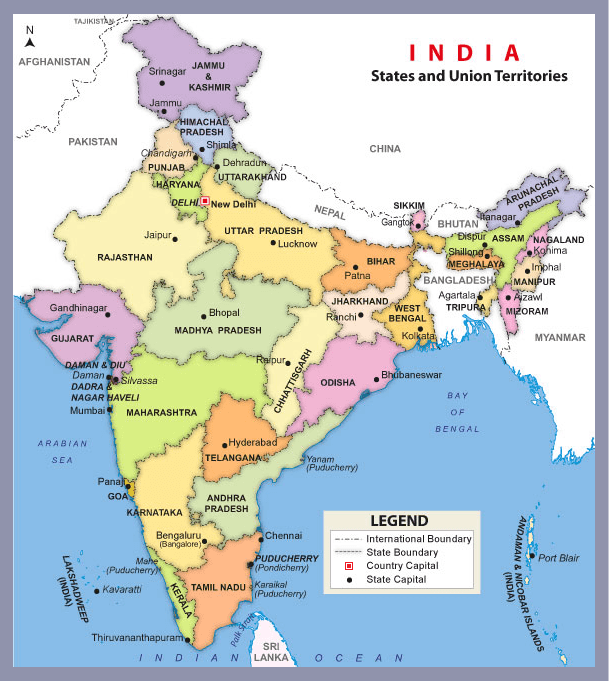 Munnar, Idukki, Kerala
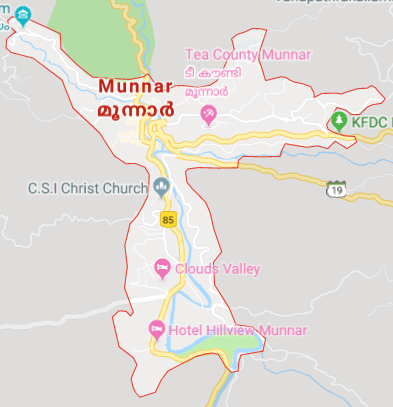 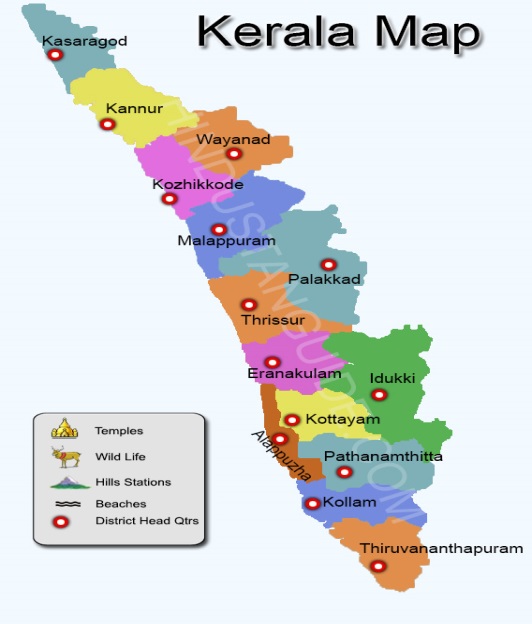 Thiruvananthapuram, Kerala
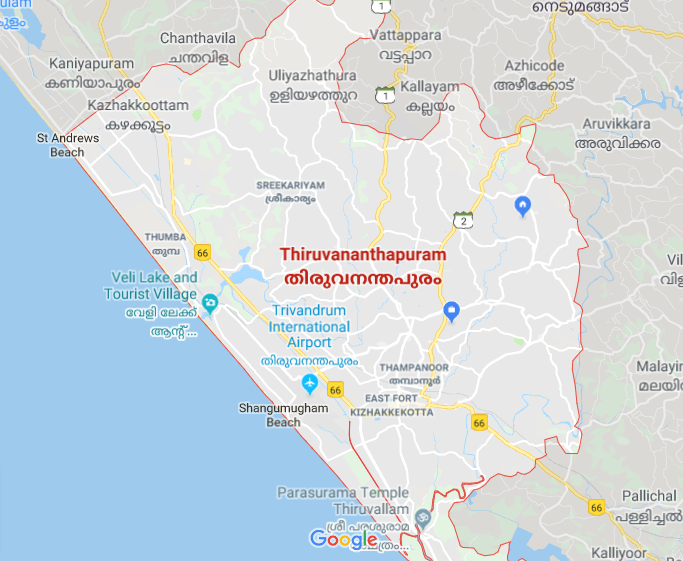 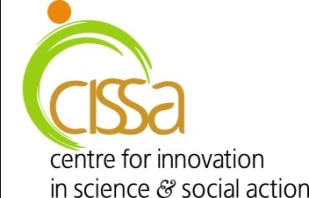 KERALA : A MODEL STATE
First state to achieve 100% primary education
93.91% Literacy rate (2011 census)
Girls outnumber boys in educational institutions
Wealth and resource redistribution programmes
52.3 % of total land area is forest area.
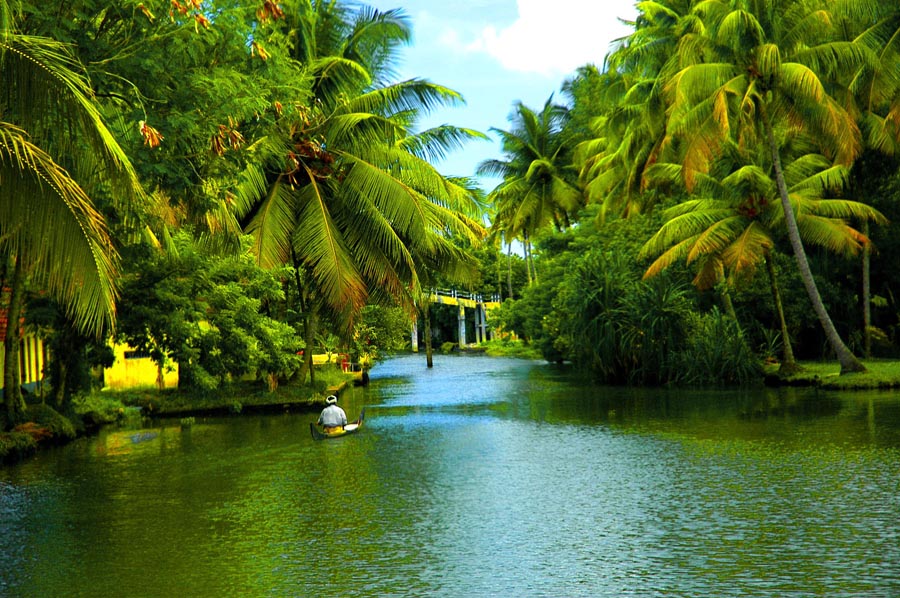 CRITICAL ISSUES: Rapid Urbanisation, Pollution, High density of population
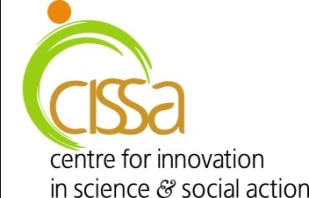 RELEVANCE
LOCAL SCENARIO

Ecologically fragile area and sensitive to micro level climate change.
Highest Population Density
Has faced worst flood havoc during August 2018, resulting in death and displacement of several thousands of citizens
Kerala has  favorable environment to achieve Carbon Neutral
High pace of infrastructure development
High demand of energy consequent to high urbanisation
NATIONAL SCENARIO
India- the fourth largest GHG emitter (5.8% of total emission)*
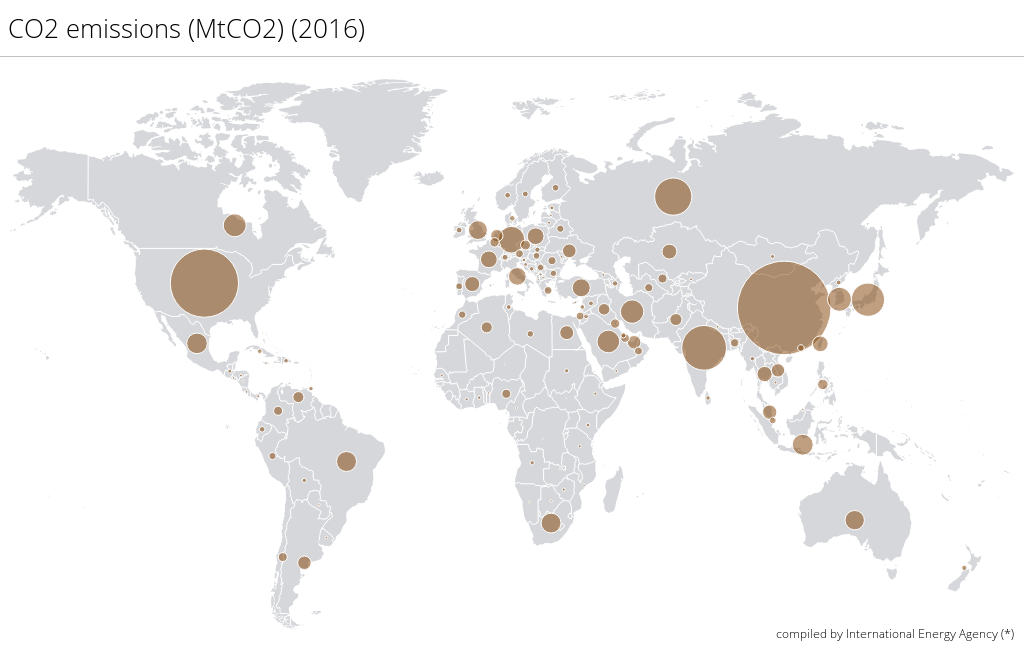 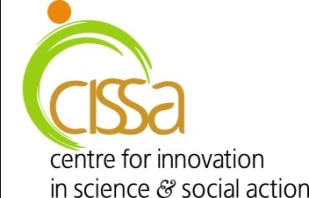 *http://energyatlas.iea.org/#!/tellmap/1378539487
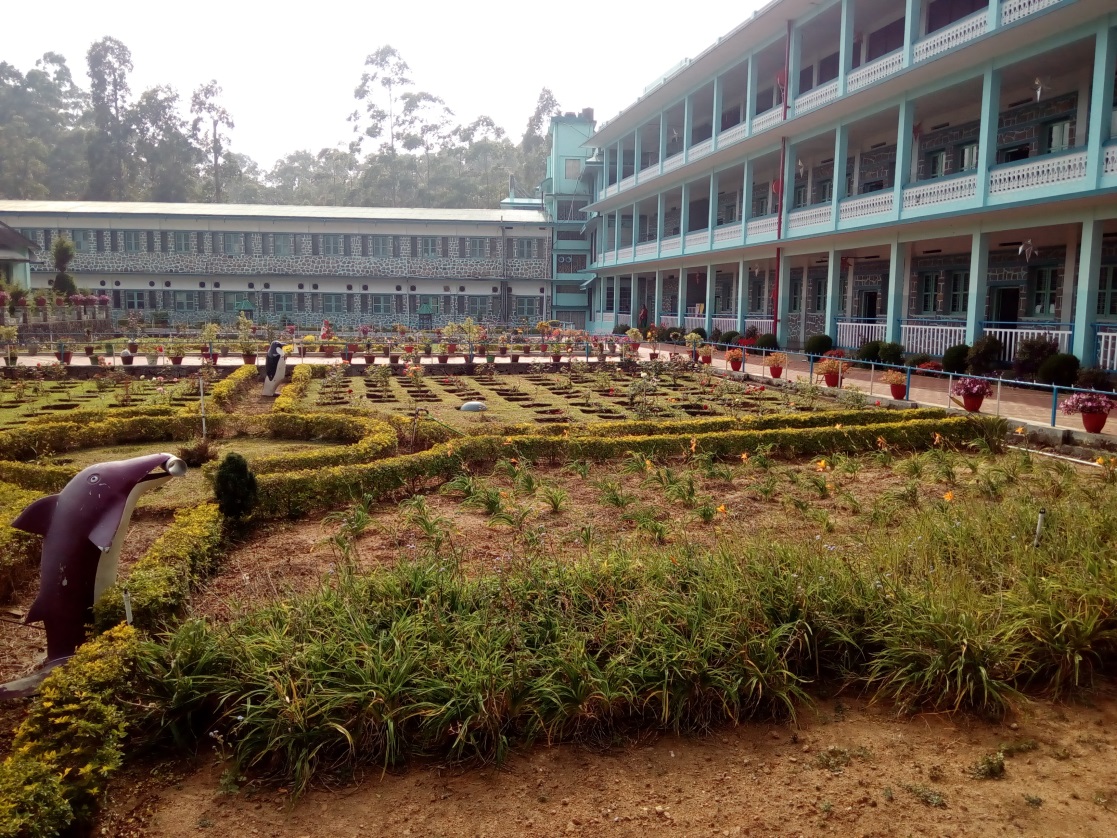 OBJECTIVES
To educate students and teachers on carbon footprint.
To train students to collect data on carbon emissions and carbon sequestration in the campus in a participatory mode.
To calculate the specific carbon footprint of the campus and classify them as Carbon Negative, Neutral or Positive
To create individual plans for schools to reduce their carbon footprint based on the data generated.
Popularize the concept among the society through the involvement of students
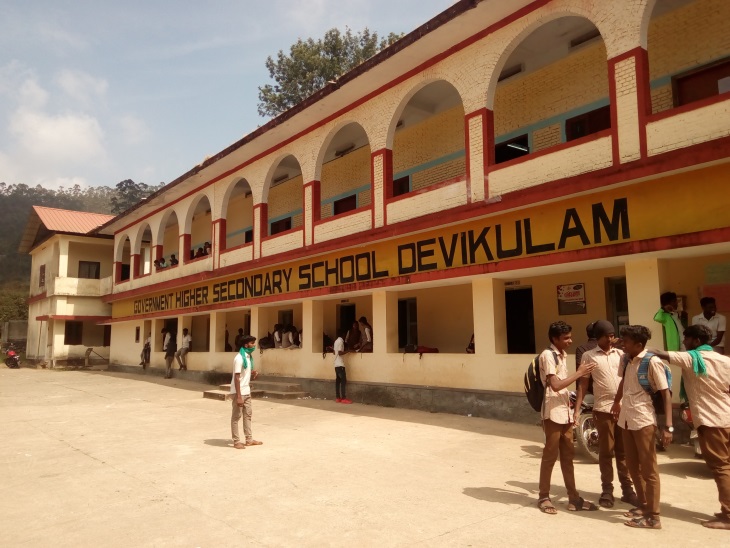 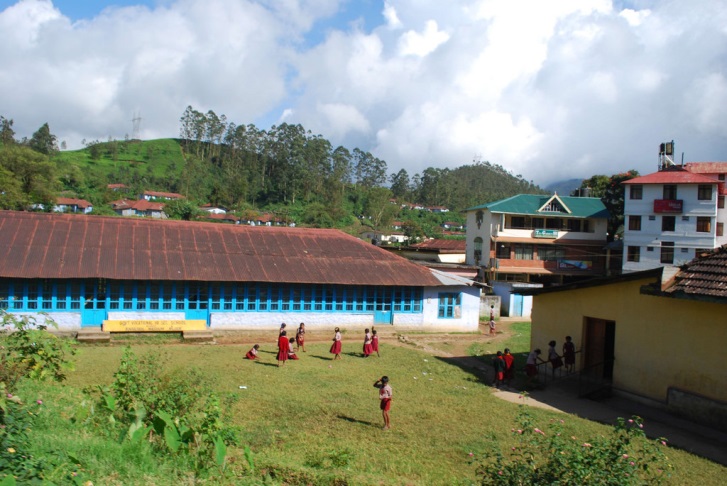 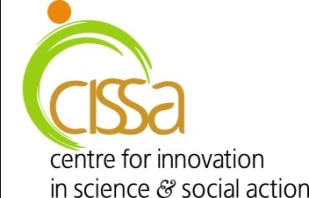 ACTIVITIES & PRACTICES
1. SENSITISING THE TARGET GROUP
Introductory classes on different carbon literacy knowledge, low carbon attitudes and practices in a participatory mode involving  students and teachers.
Data collection methodologies were explained  to the project team for field studies.
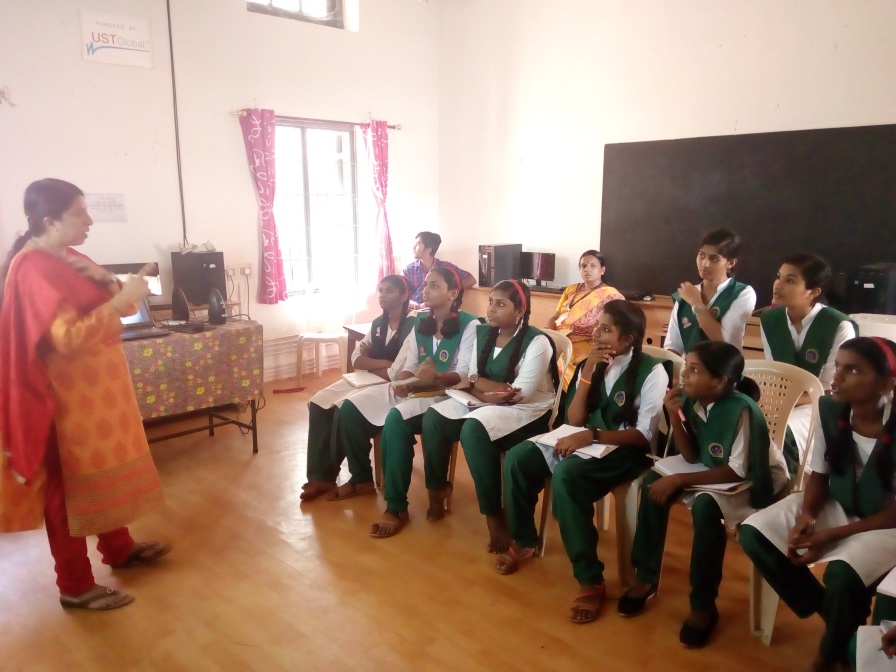 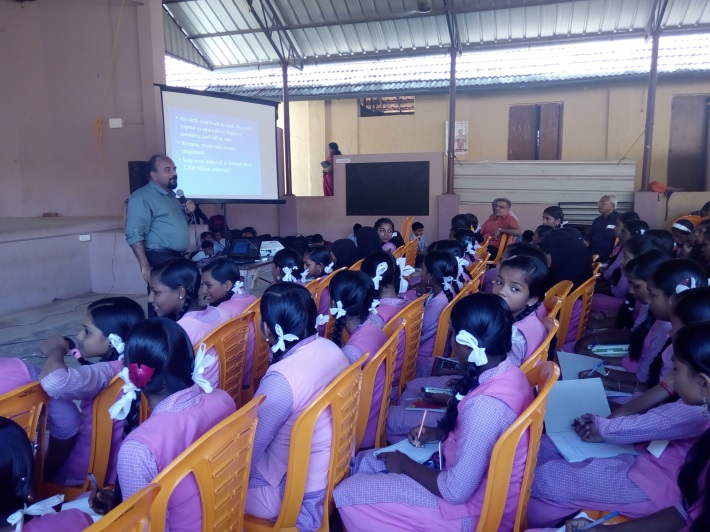 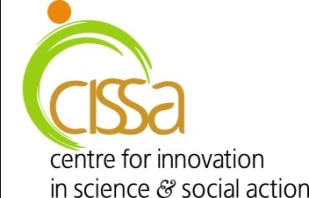 ACTIVITIES & PRACTICES
SENSITISING THE TARGET GROUP
The members of legislative assembly, local self governments and experts were invited to the sensitization programs to assure multiple stakeholder participation.
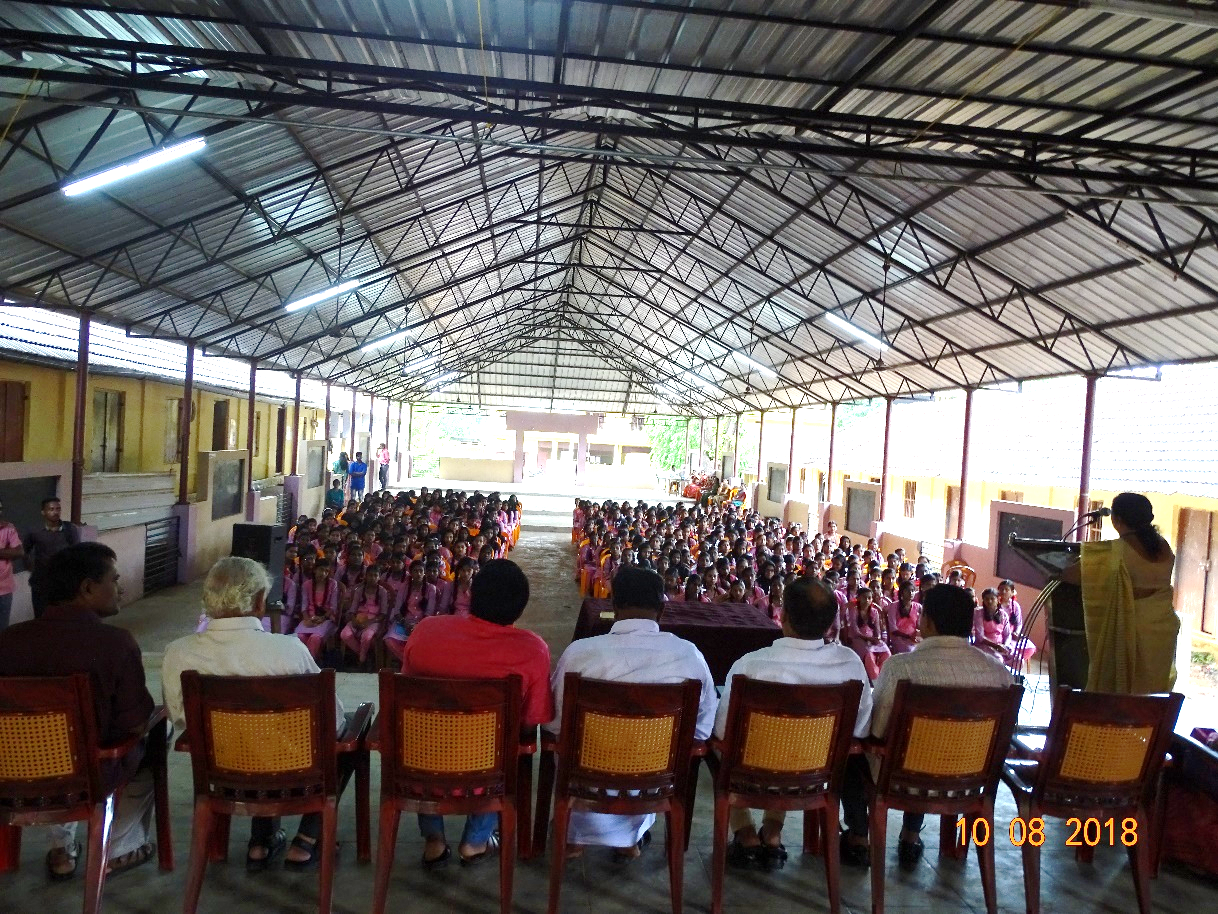 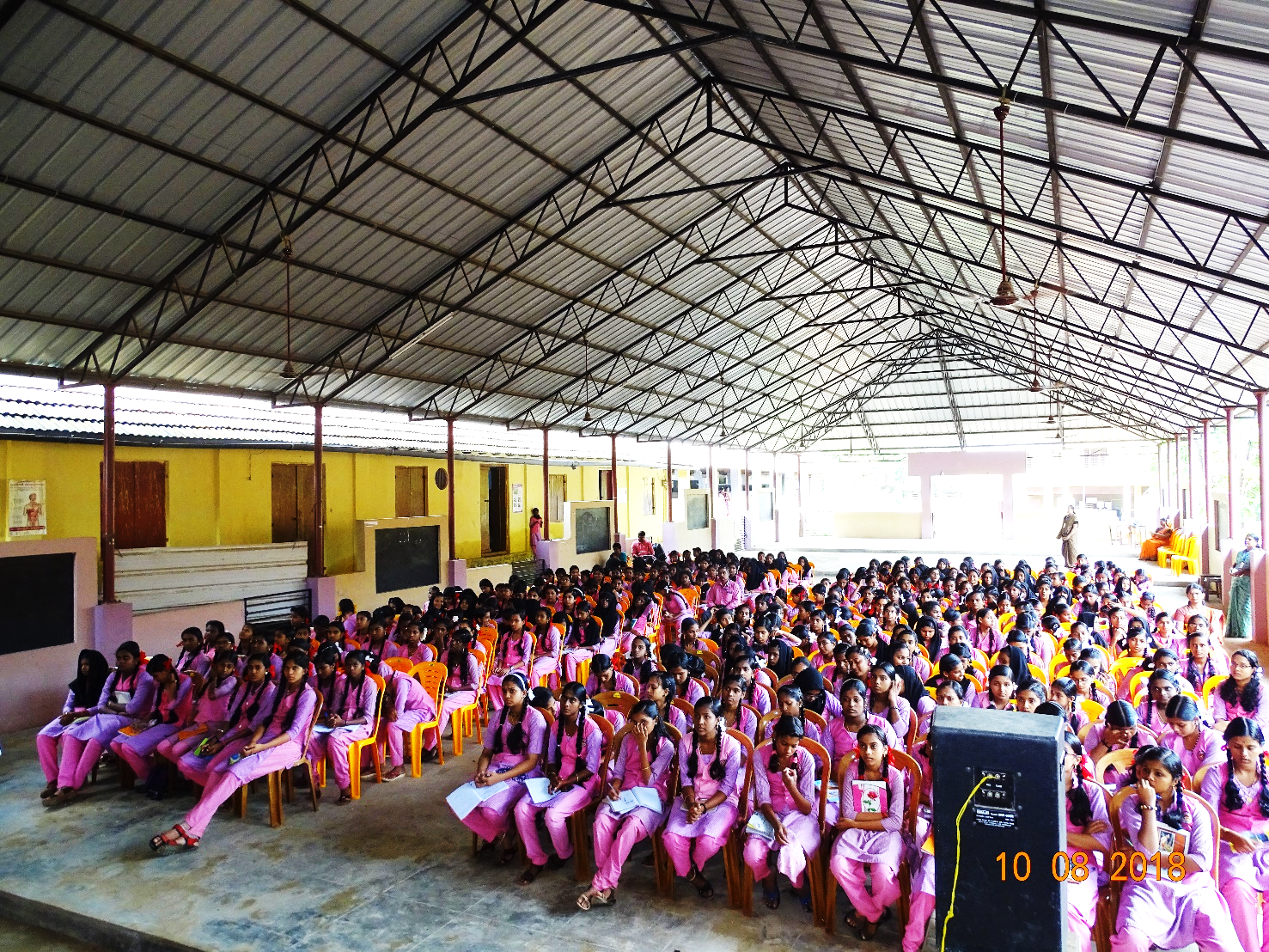 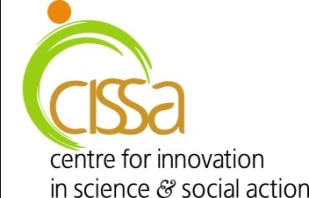 ACTIVITIES & PRACTICES
2. DATA COLLECTION
Activity groups were formed for field studies. 
The team comprising of students, teachers and experts from CISSA
The studies were conducted on following
Electricity usage
Fuels for cooking
Transportation
Waste management
Carbon sequestration
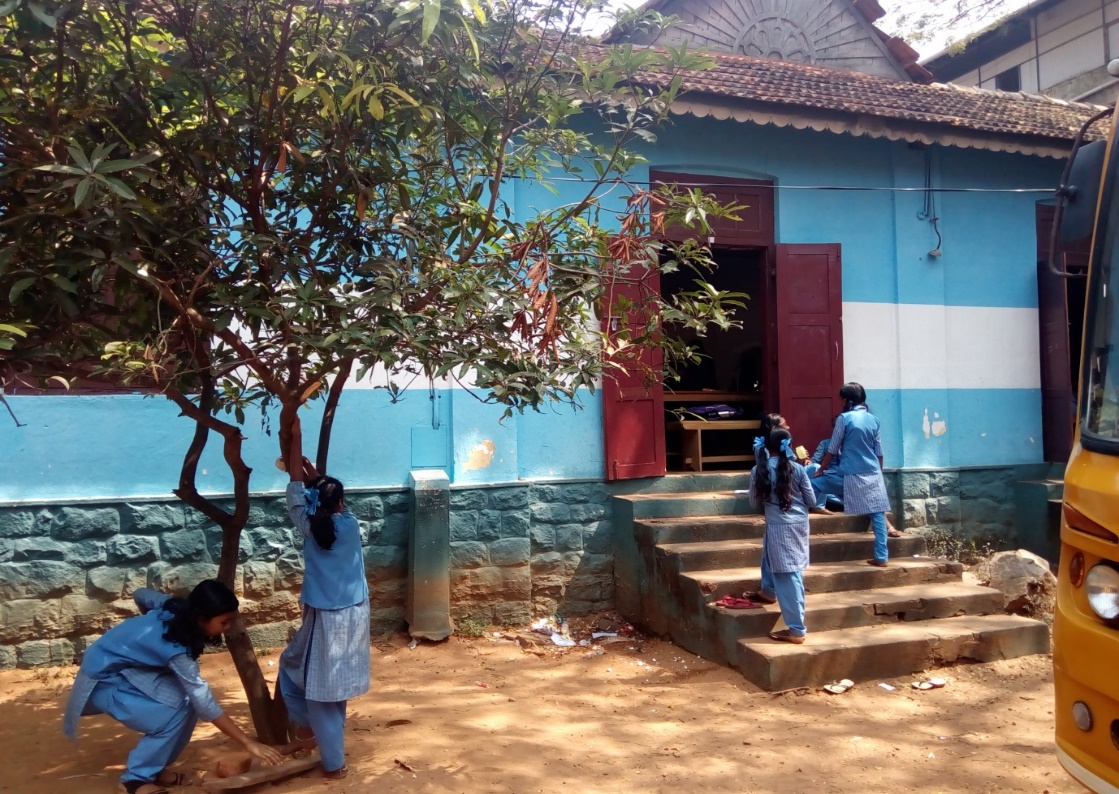 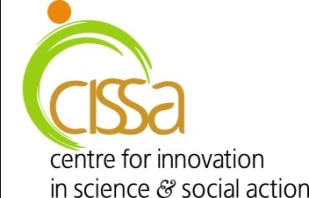 ACTIVITIES & PRACTICES
3. MONITORING OF ACTIVITIES
Activities were monitored by the project team for,
Accurate collection of data.
Opportunities for the students to interact with experts.
4. DATA ANALYSIS 
Analysis of data for creating individual plans for schools to reduce their carbon foot print
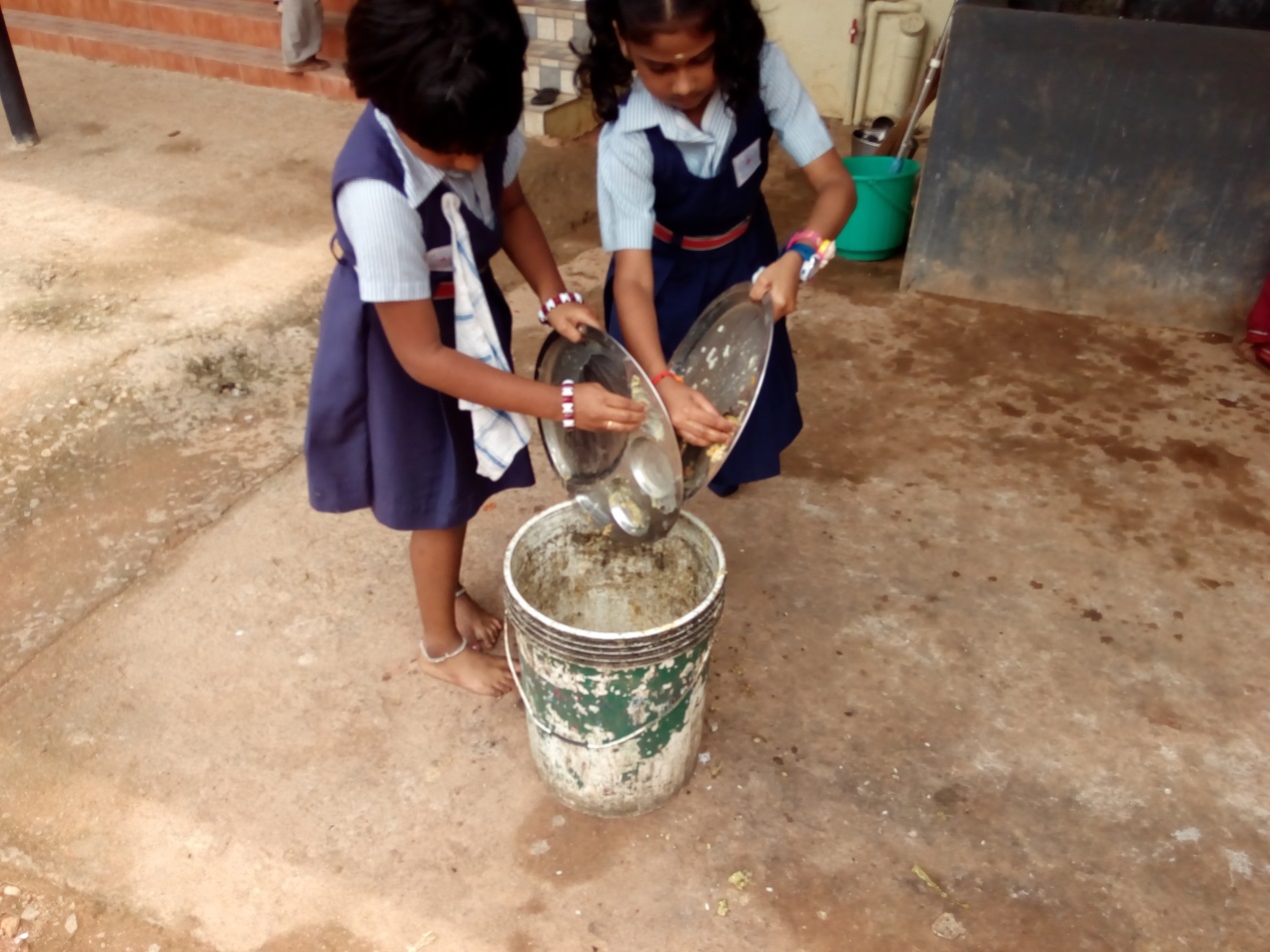 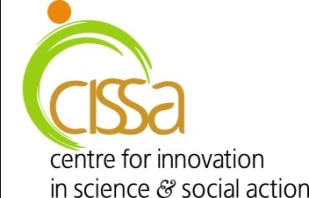 ACTIVITIES & PRACTICES
5. CARBON MITIGATION PLANS
‘Carbon Mitigation Plans’ were suggested for individual schools
Resource optimization.
Energy Efficiency
Renewable Energy resources.
6. GRADING OF SCHOOLS FOR ENCOURAGING ‘REDUCED CARBON FOOTPRINT’
Schools were graded to Platinum, Gold, Silver, Bronze and Iron 
according to 
 Carbon footprint per
 student
 Percentage of implementation  of carbon reduction plans
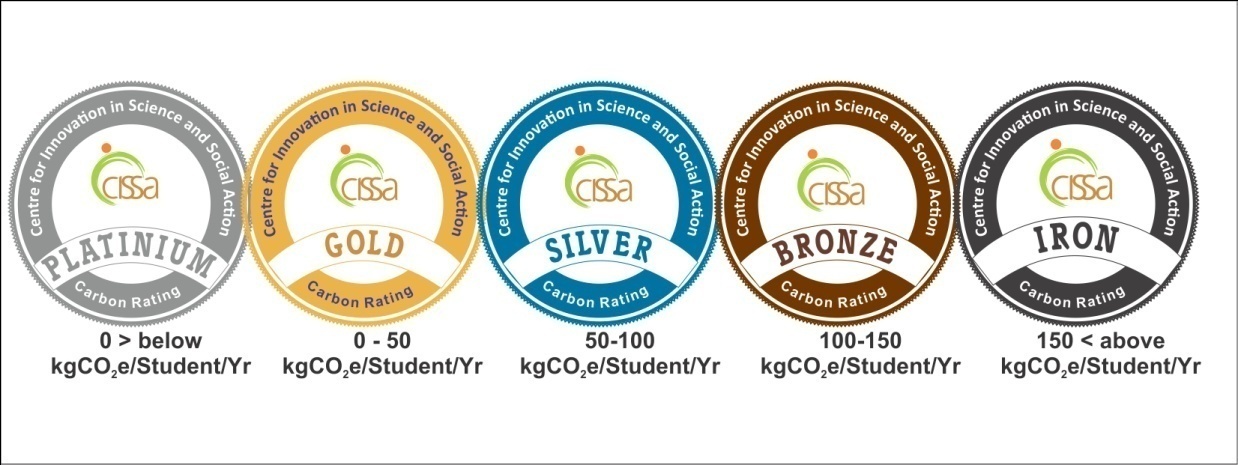 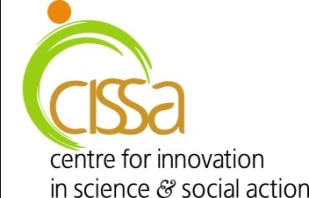 OUTCOME
Low carbon champions are now can 
Estimate Carbon footprint
Motivate others for a low carbon life style
Recommend on carbon mitigation plans.
Created awareness among students regarding,
Ill effects of Green House Gases
Importance of Conserving Energy
Minimizing Waste
Sustainable way of leading a low carbon lifestyle
Mitigation of climate change
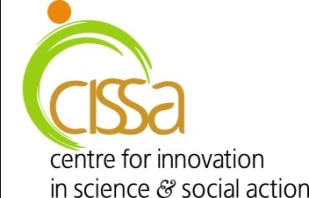 Sensitizing of Carbon Footprint
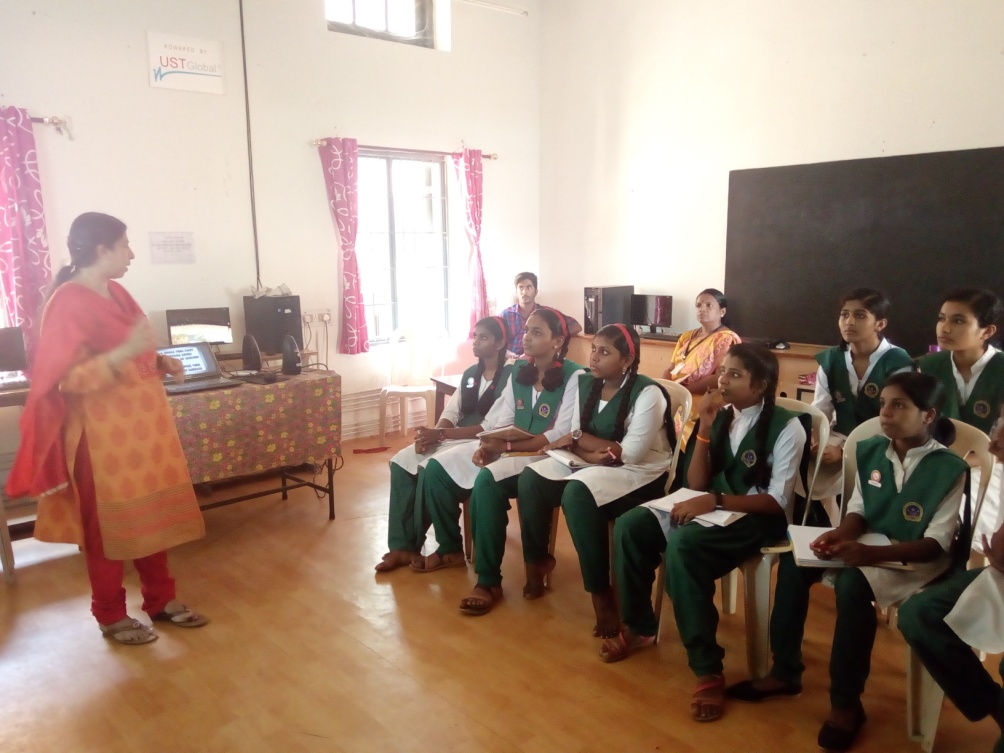 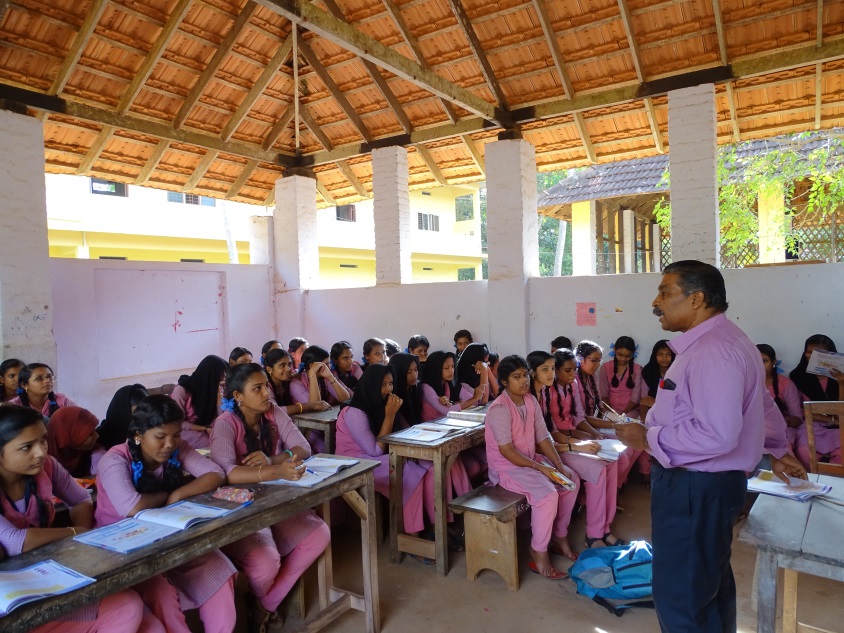 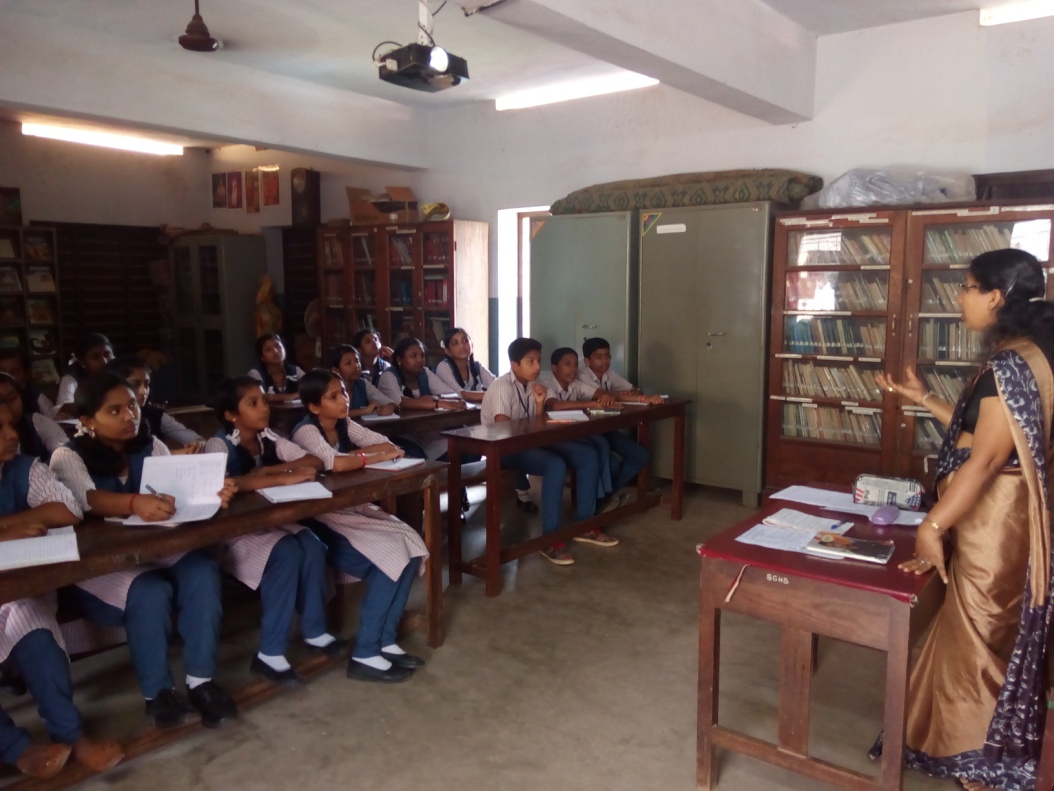 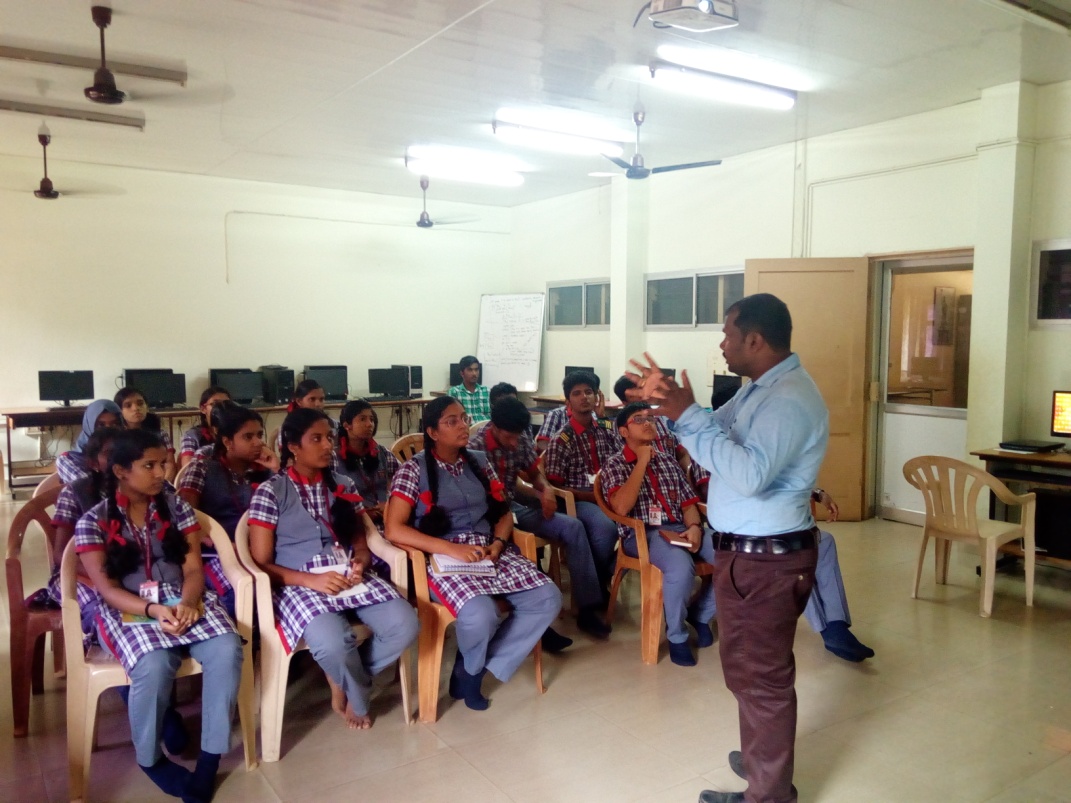 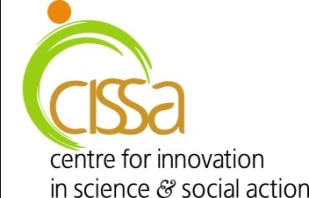 LOW CARBON SCHOOL REPORTS
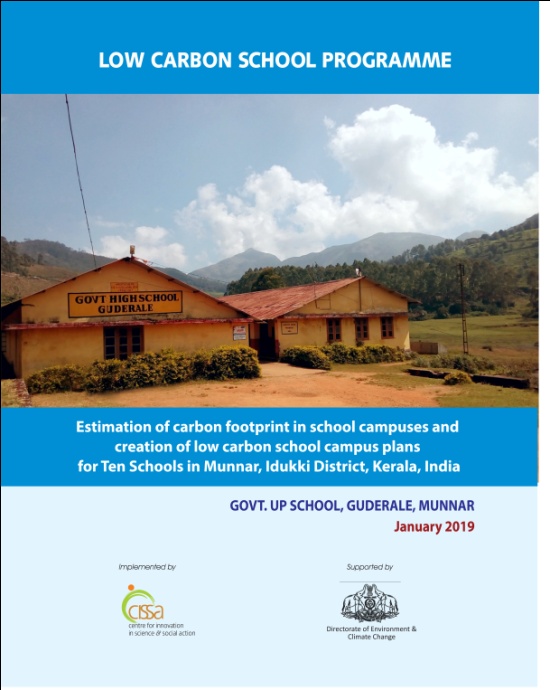 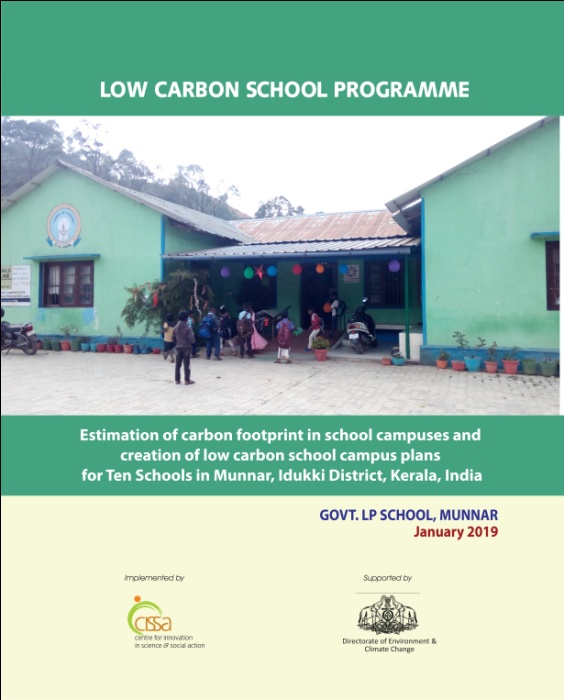 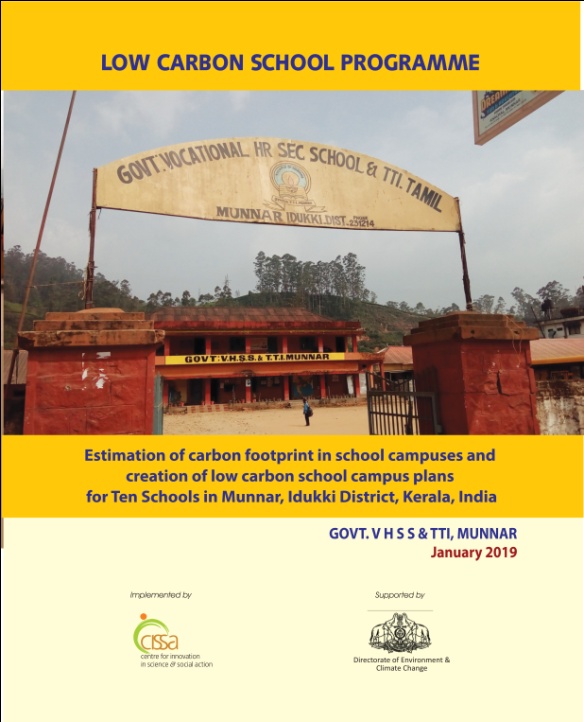 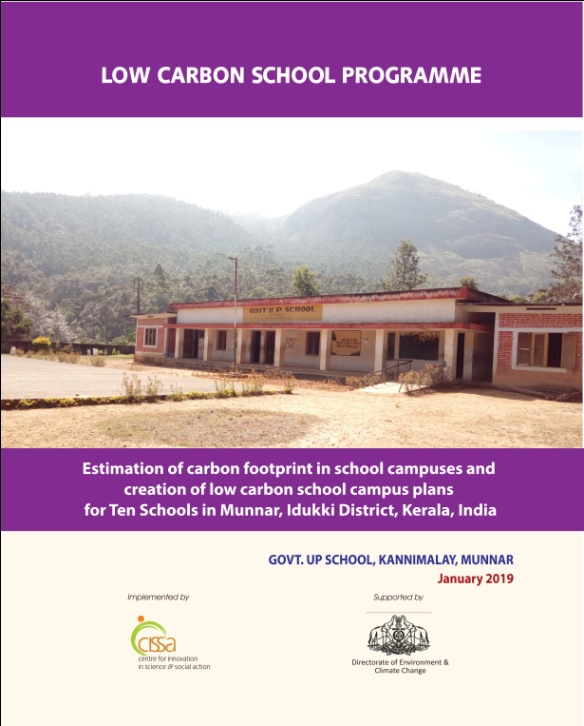 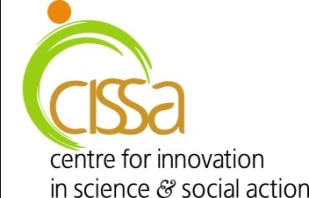 RESULTS
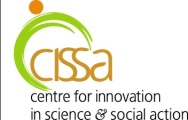 RESULTS
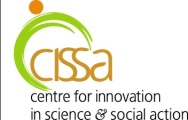 Carbon mitigation activities
Tree Planting  s
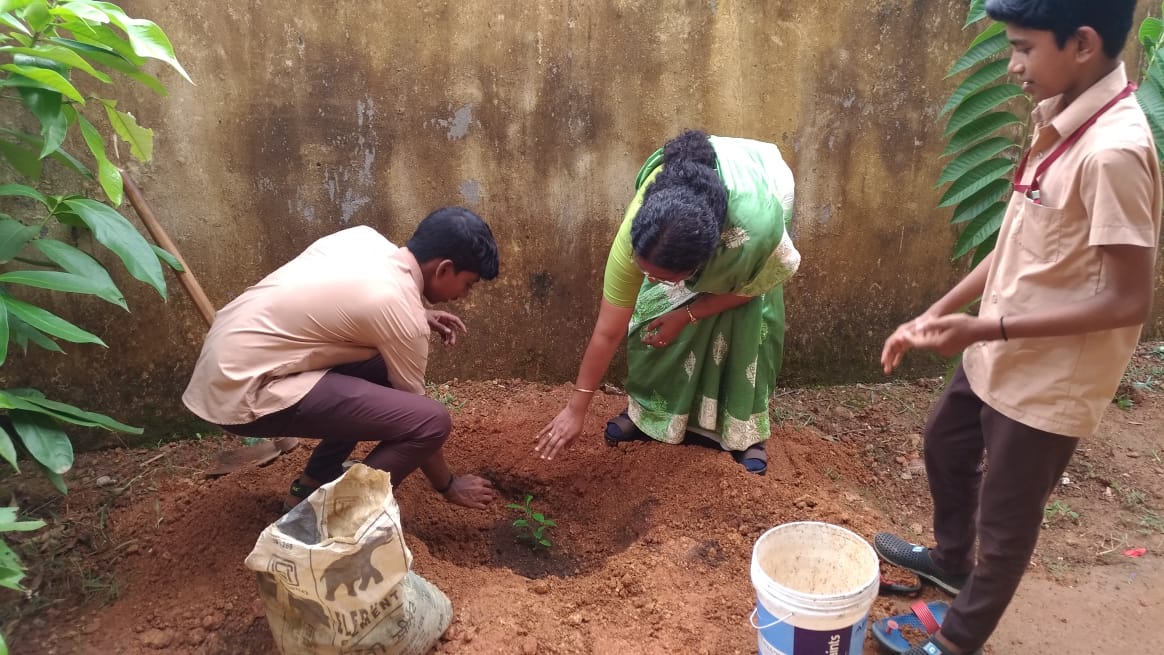 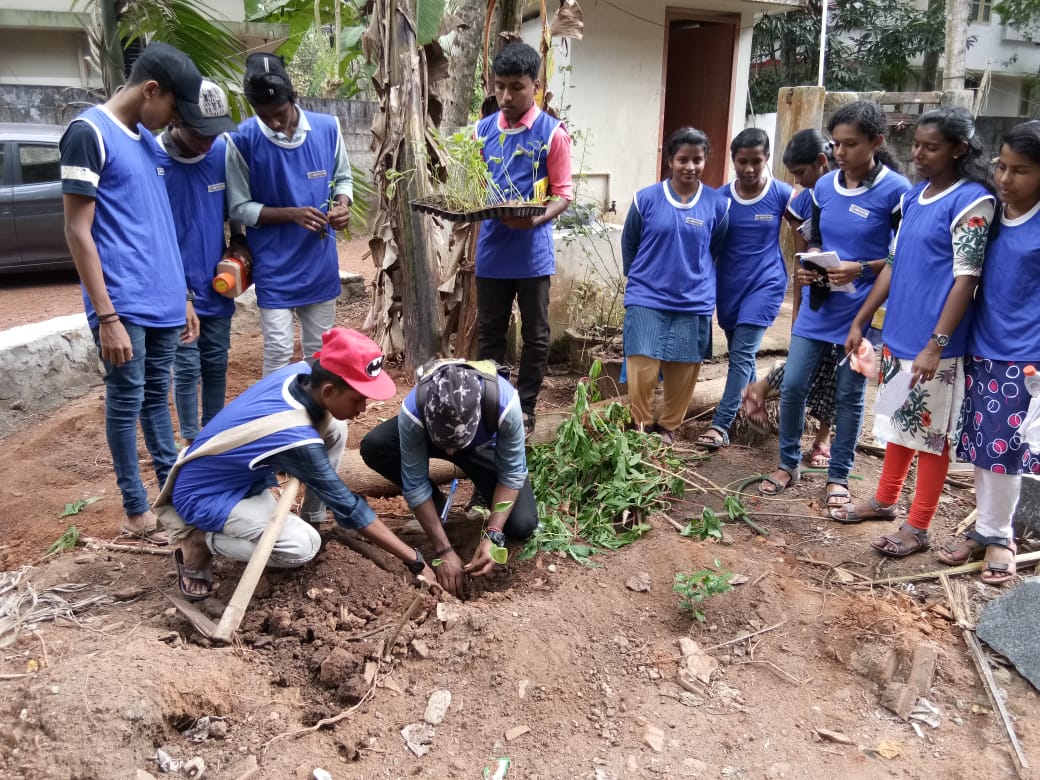 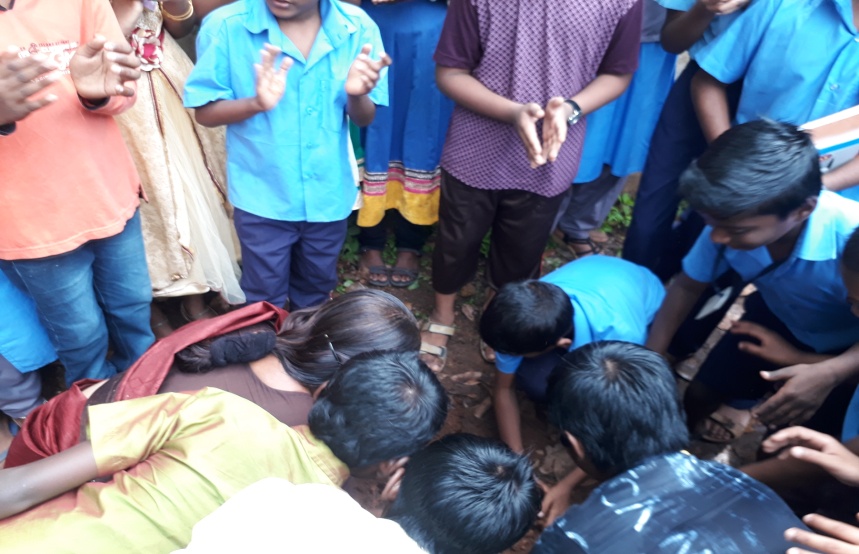 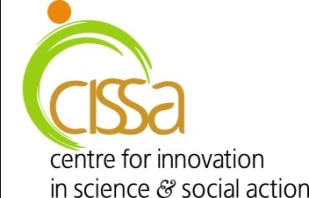 Steps towards realization
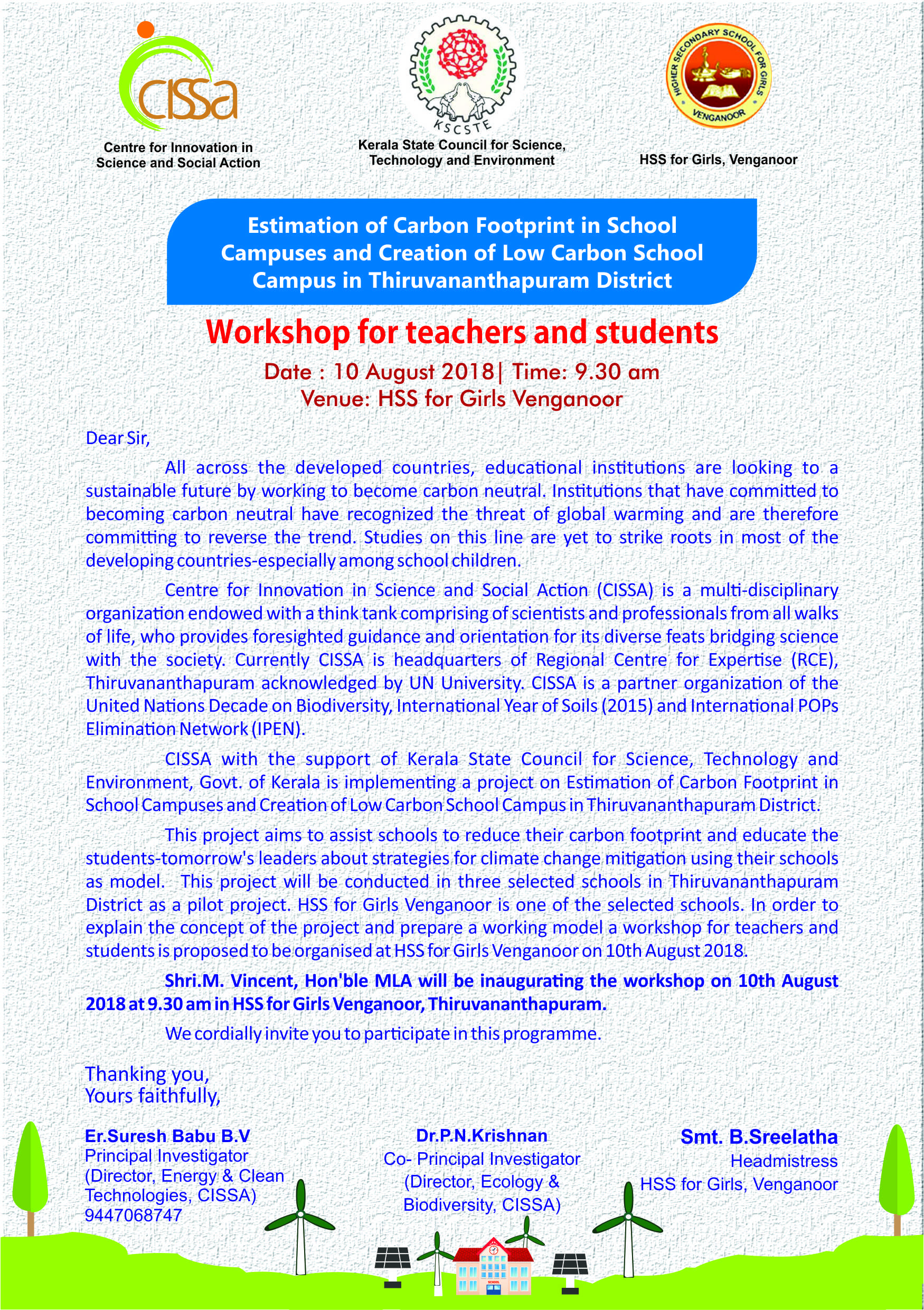 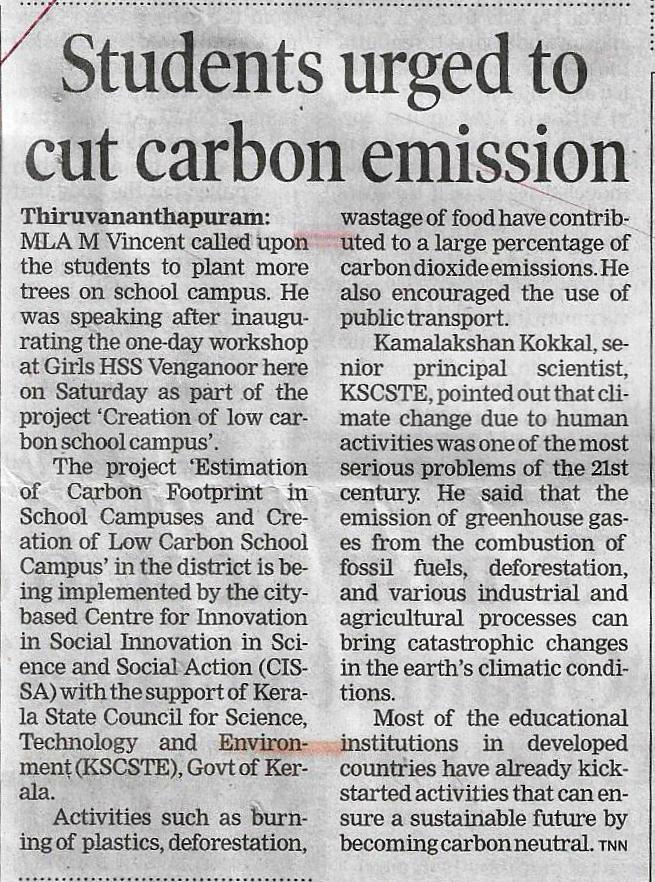 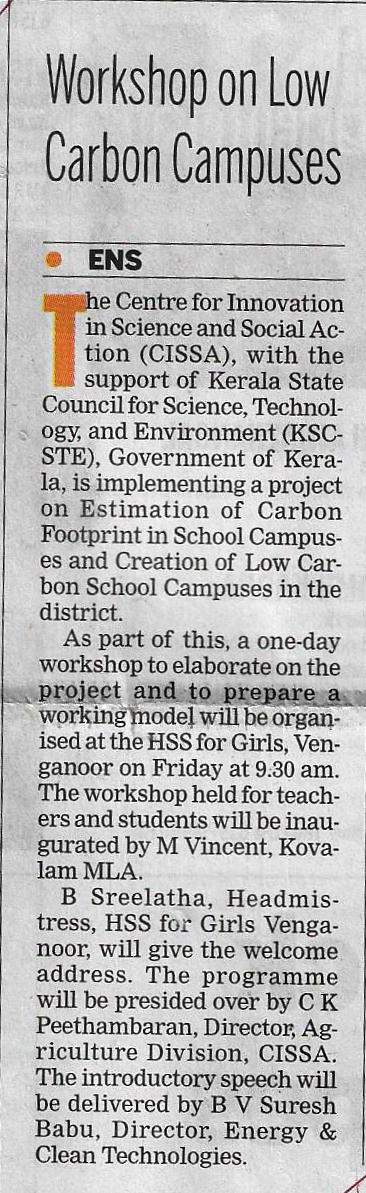 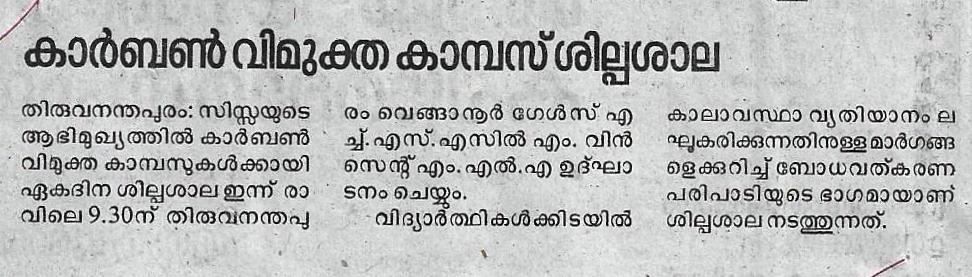 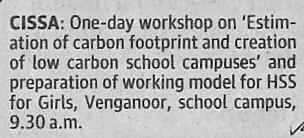 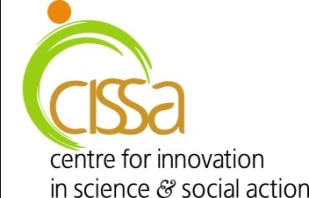 Reach OF THE CONCEPT
It is assumed that, through
7887 STUDENTS
the concept of Carbon footprint has reached about
7887 HOUSEHOLDS
This message will spread to at least
31548 INDIVIDUALS*
*Average household population in Kerala is 4
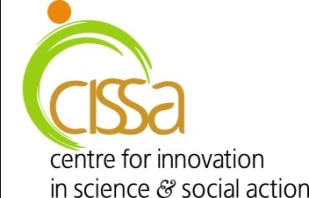 Scaling up, Main streaming and deepening ideas and actions of the projects
Expansion of Low Carbon Initiative is in progress
140 Schools 
 3 Colleges 
2 Government Institutions 

Popular Lectures

Awareness Programmes

Low Carbon House Camapign
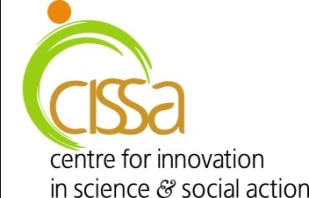 Scaling up of ESD and sustainable development activities in the region with reference to UNESCO’s Global action programme and the SDGs.
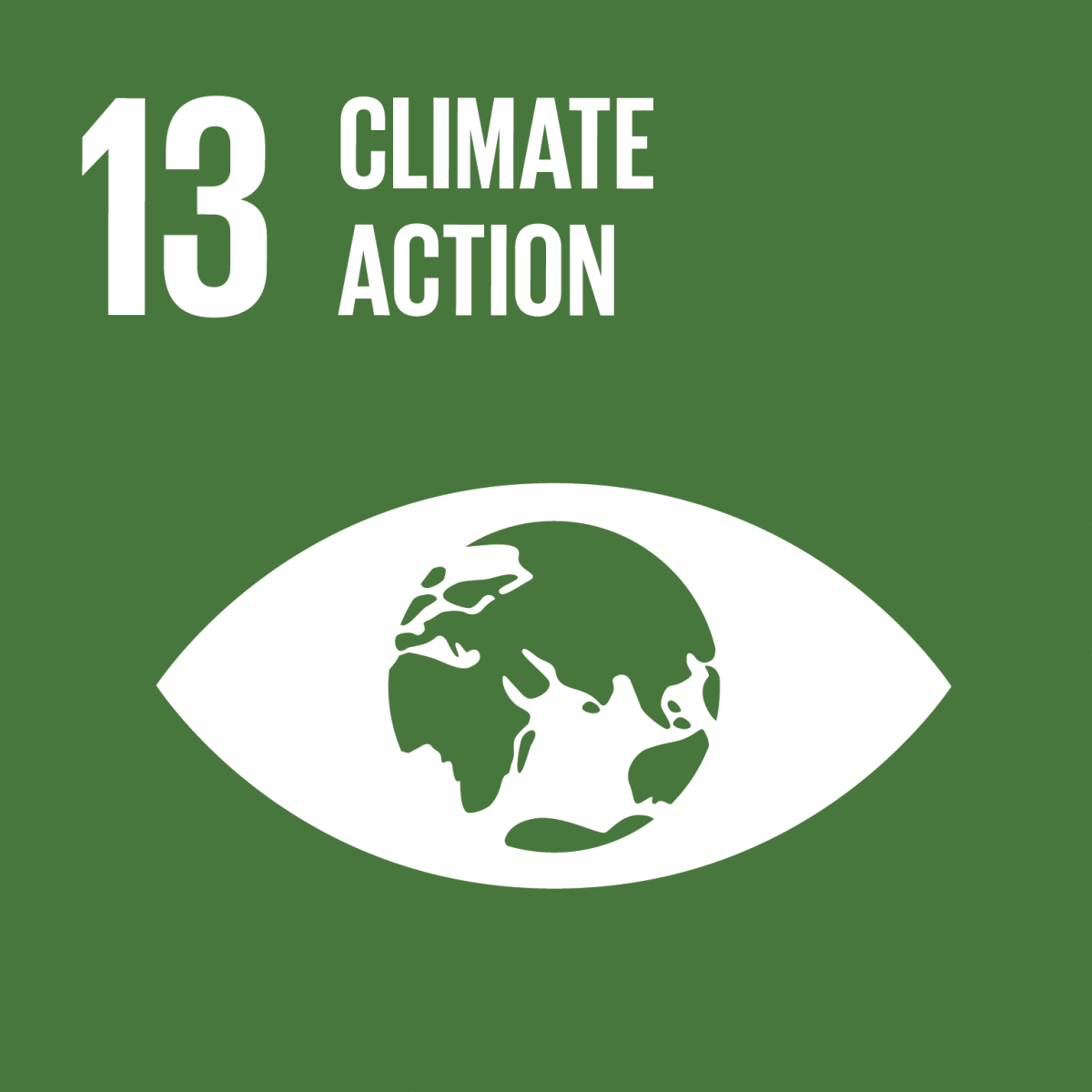 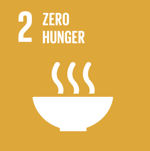 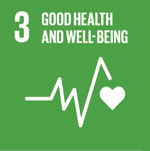 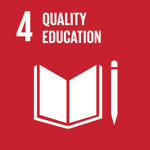 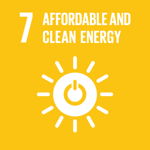 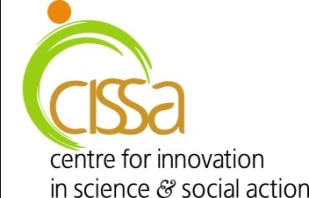 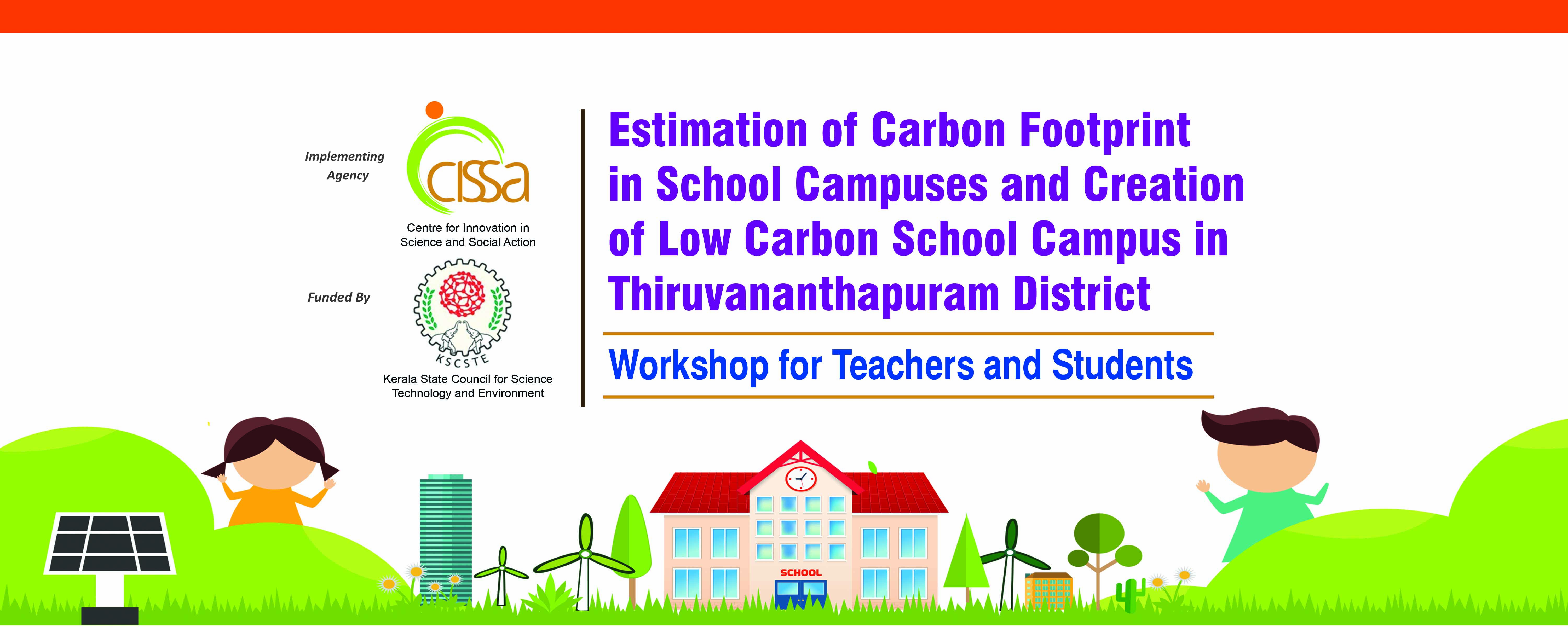 Publicity materials
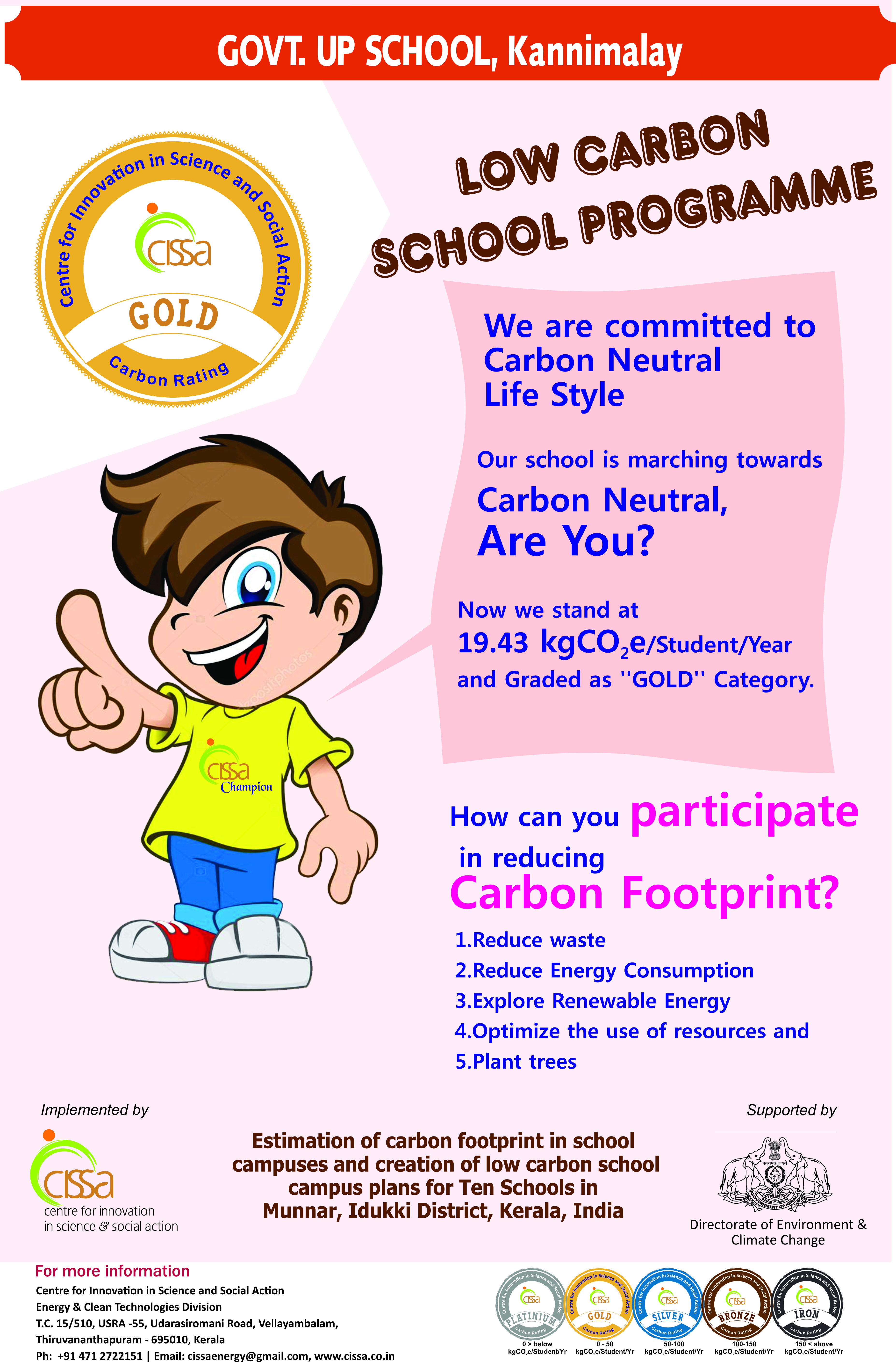 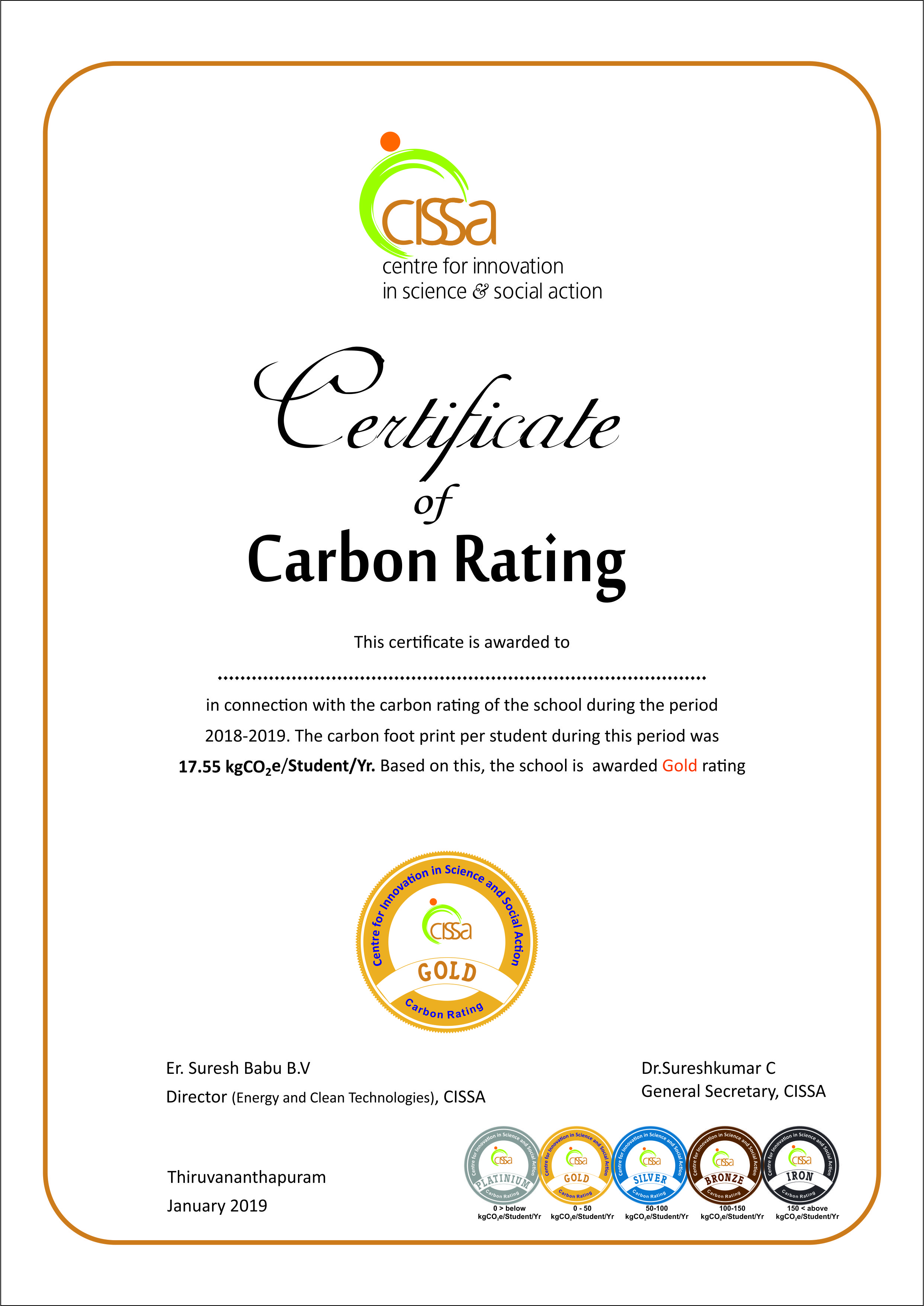 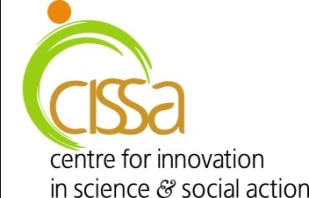 THANK YOU...
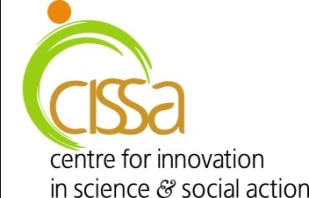